The Pressure   to Make Sputum Bowl Fun AgainHow Connecticut Changed the Face of Their Game
Kerry McNiven
CT Society for Respiratory Care
History
Rick Bowen and Ginny DeFillipo and ???
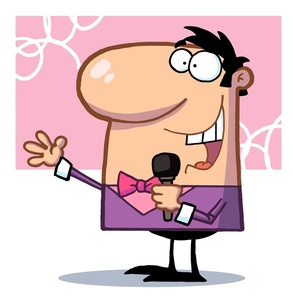 Problems With Our Competition
Lack of:
Participation
Prepared teams
Commitment to go to national competition
Biggest Barriers to Participation
Wouldn’t know answers
Wouldn’t answer in time
Feeling stupid in front of peers/colleagues
Not enough beer/wine to boost their confidence and still be able to drive home
Changes Were Made
Became multiple choice
Became more of an individual competition than a team competition
Everyone in audience could participate
No one would know who answered what but would learn correct answer
Prizes
Game Cards
Everyone was given raffle tickets so periodically a number was drawn for a gift card
Given to anyone who got a particular question correct
Highest Score/Winner
How Did We do it?
Used a personal response clicker system
Educators changed questions to multiple choice and placed them in a PowerPoint presentation
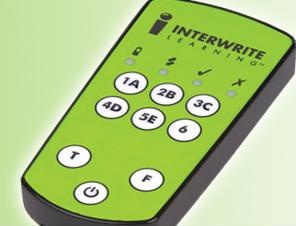 How Can You do This at Home?
Find an education program that is using some type of audience response system and borrow their system
Rent a system (~$700.00)
Buy a system (~1,000.00)
Download the free software
This is what I use: http://www.einstruction.com
Take sputum bowl questions and make them multiple choice
Key Points
Emphasize that answers will not show who said what
The computer will “collect” answers and will calculate who wins
After Downloading the Software, Set up Your “Class”
Name the “Class” and Choose the Device
All Joined – Notice no Names Assigned
Make sure to Enable Add-Ins on Your Power Points
It will appear above you tool bar on the task pane
Add your questions
Be sure to select the correct answer
Test everything to make sure it works
Start Up Slide
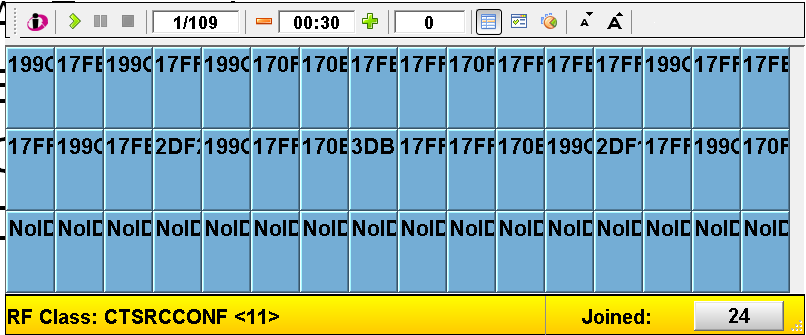 When Question Appears and has Been Read, Active the Timer
What Responses Look Like as Collected
The Correct Answers Are Shown
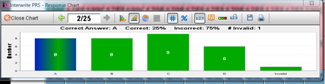 Determining the Winner
WINNER
Clicker 19
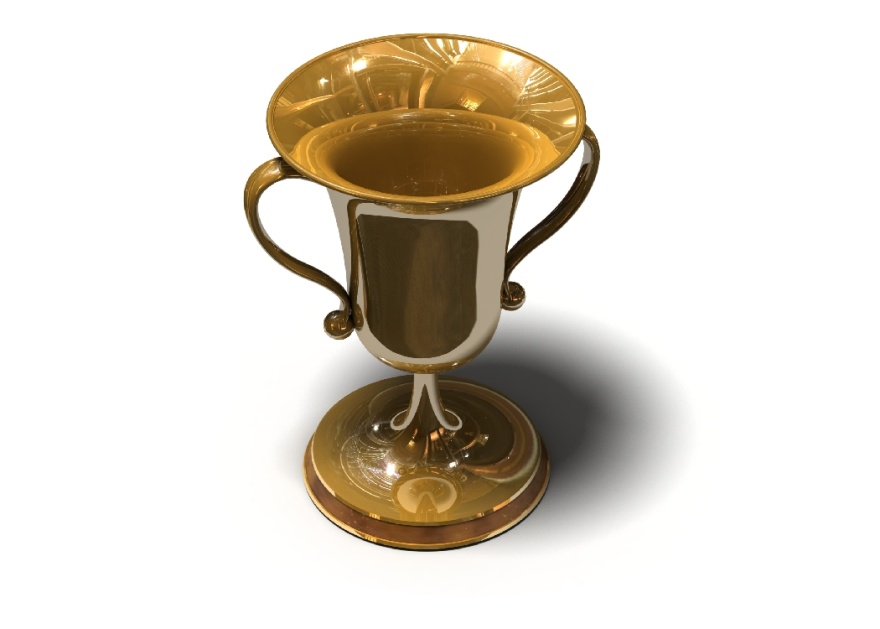 2012  HOD Alternative to Sputum Bowl  Game
Welcome Players!!
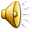 Sending Answers
Press the lettered response button that represents your answer.
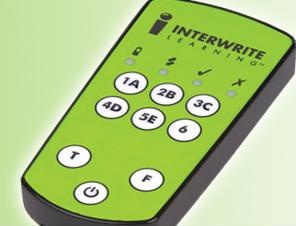 Transmission Status
If your Response was received, the Received LED will be green.
If your Response was not received, the Not Received LED will be red. Resend your answer.
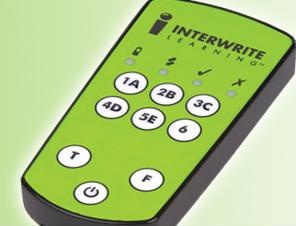 Can I Change My Answer?
You can change your answer up to 3 times in the allotted time. Your third answer cannot be changed
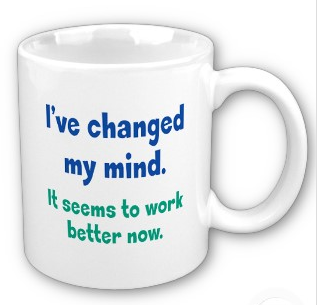 When was the Social Intercourse Committee (SIC)  born?
A. 1980
B. 1985
C. 1990
D. 1995
E. 2000
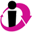 Where was most HOD meetings held?
A. Las Vegas, NV
B. Atlanta, GA
C. New Orleans, LA
D. St. Petersburg, FL
E. Vail, CO
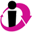 In what year did the HOD first meet? 
A. 1963
B. 1964
C. 1965
D. 1966
E. 1967
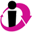 Who was the AARC President in 1997?
A. Charlie Brooks
B. Cynthia Molle
C. Kerry George
D. Diane Kimball
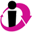 In what year was a general disaster fund established to aid AARC members involved in national disasters?
A. 1990
B. 1991
C. 1992
D. 1993
E. 1994
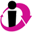